PROJEKTINĖS VEIKLOS PAVYZDŽIAI
Dovilė Dilienė, Dovilė Simanaitienė, Daiva Sinkevičienė
BUSINESS IN EUROPE: HOW TO START A COMPANY?
Europos verslumo projektas;
Projekto dalyviai:
Prancūzija (projekto įkūrėja);
Lietuva
Lenkija;
Vokietija;
Bulgarija;
Italija;
Čekija;
Ispanija;
Olandija;
Rumunija;
Anglija;
Makedonija.
PROJEKTO EIGA
Prisistatymai;
Projekto eigos planavimas;
Projekto įgyvendinimas;
Projekto užbaigimas.
PROJEKTO DALYVIŲ PRISISTATYMAI
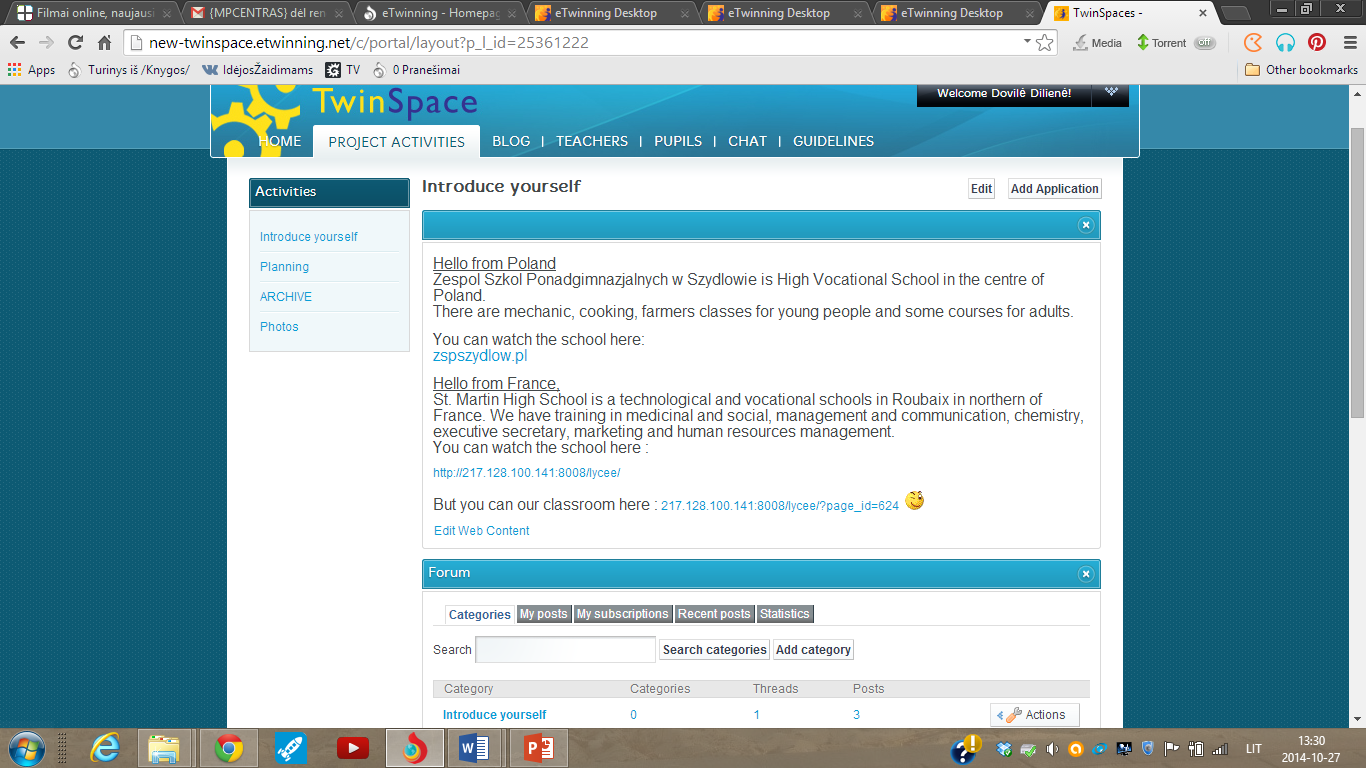 PROJEKTO DALYVIŲ PRISISTATYMAI
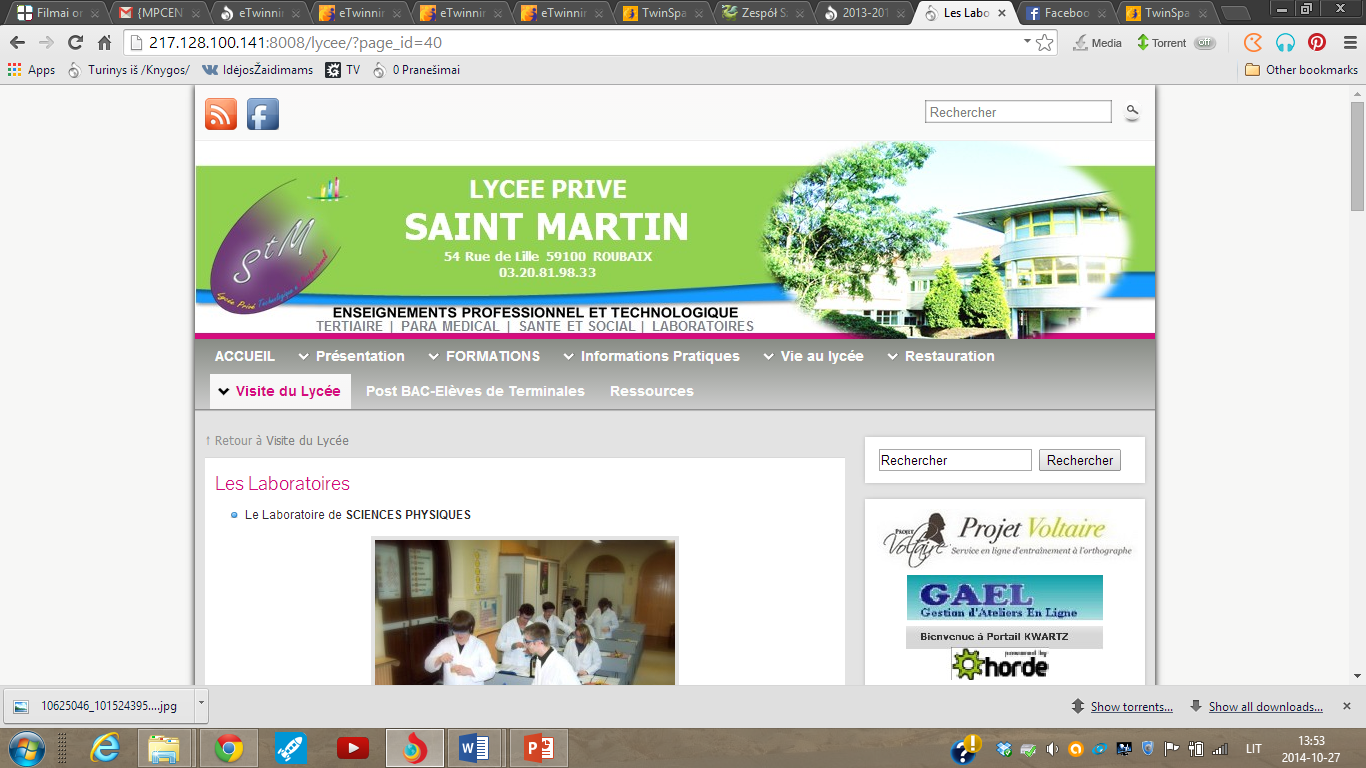 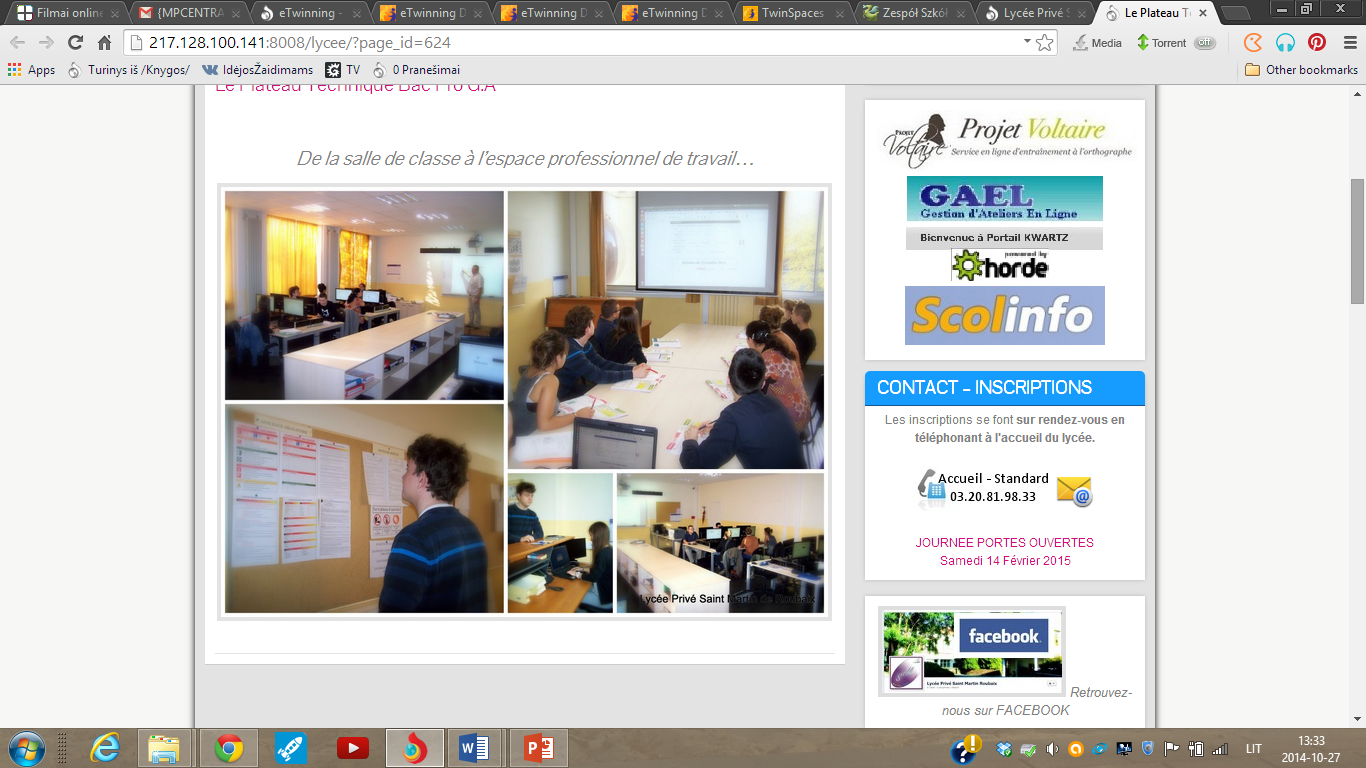 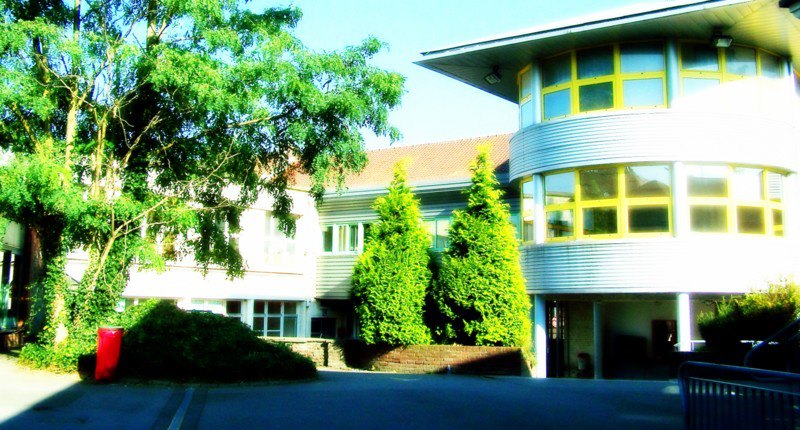 PROJEKTO DALYVIŲ PRISISTATYMAI
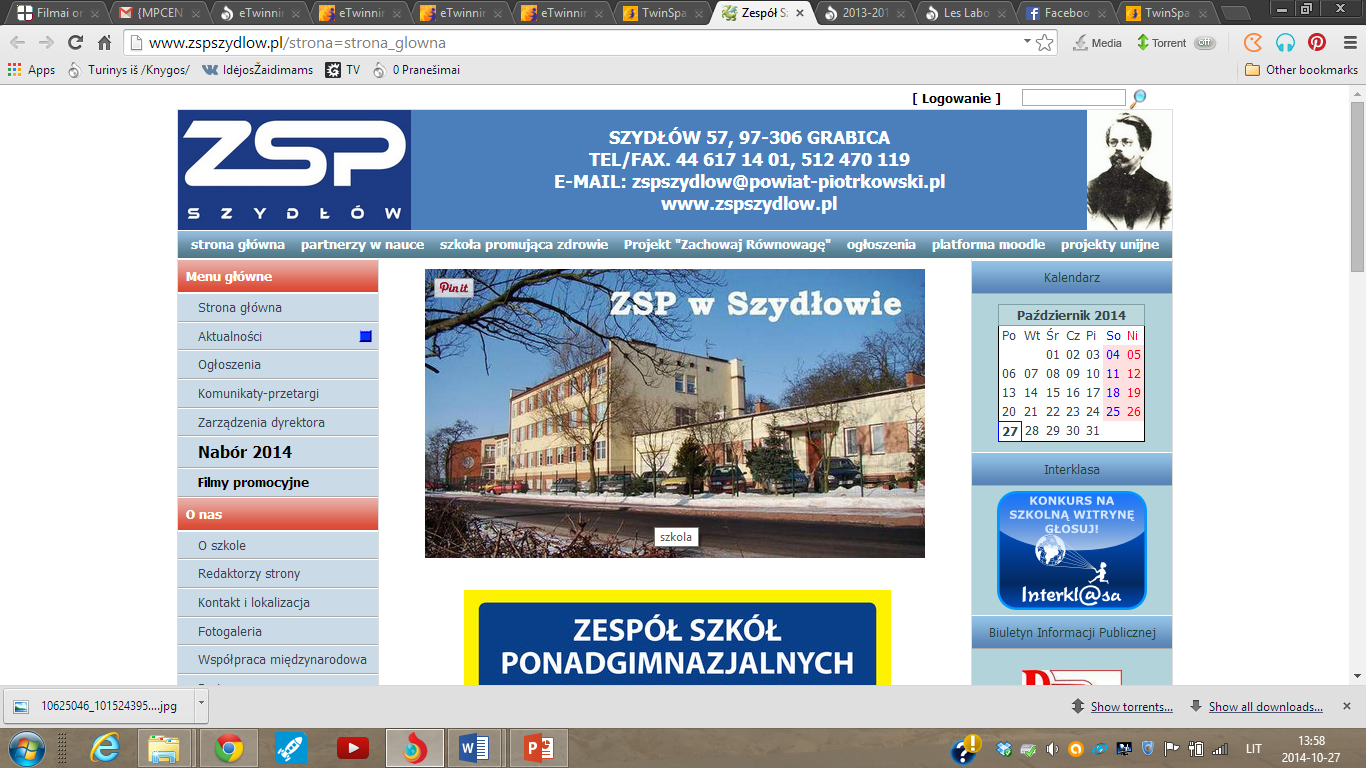 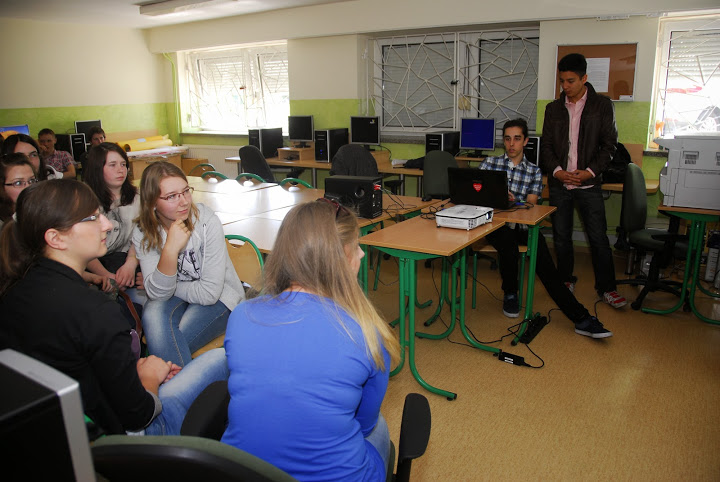 PROJEKTO DALYVIŲ PRISISTATYMAI
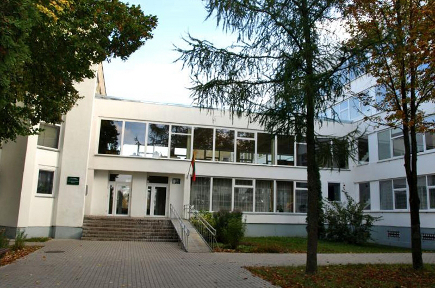 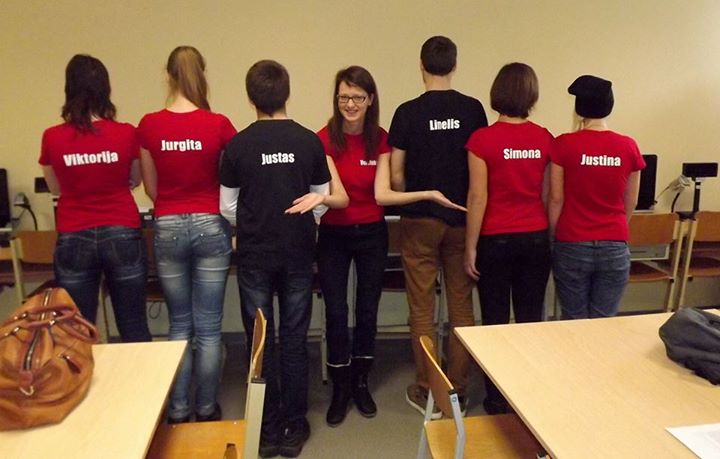 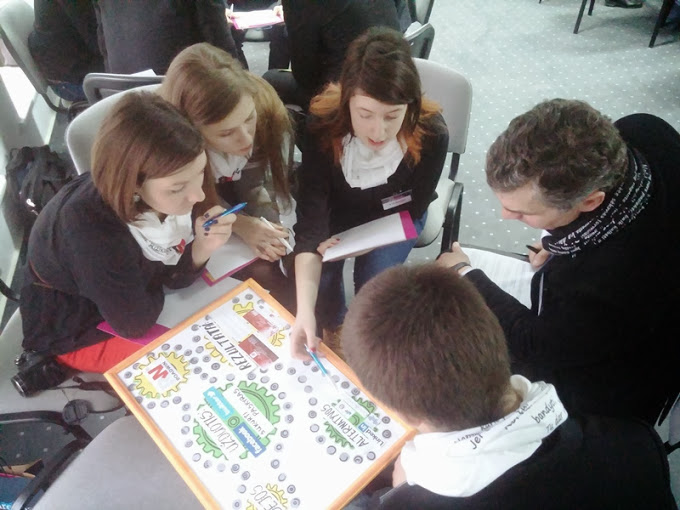 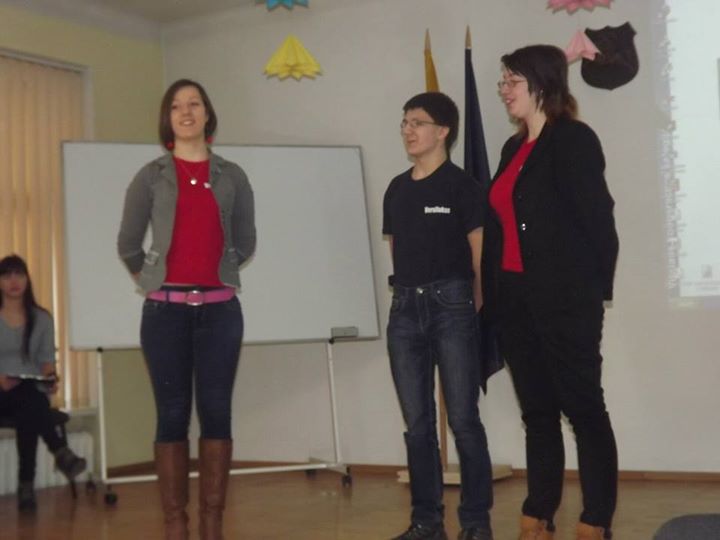 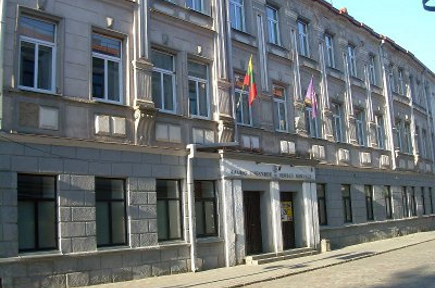 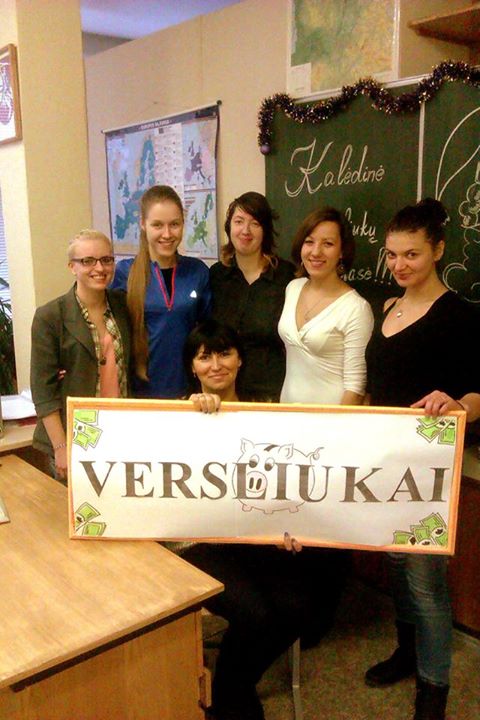 PROJEKTO EIGA
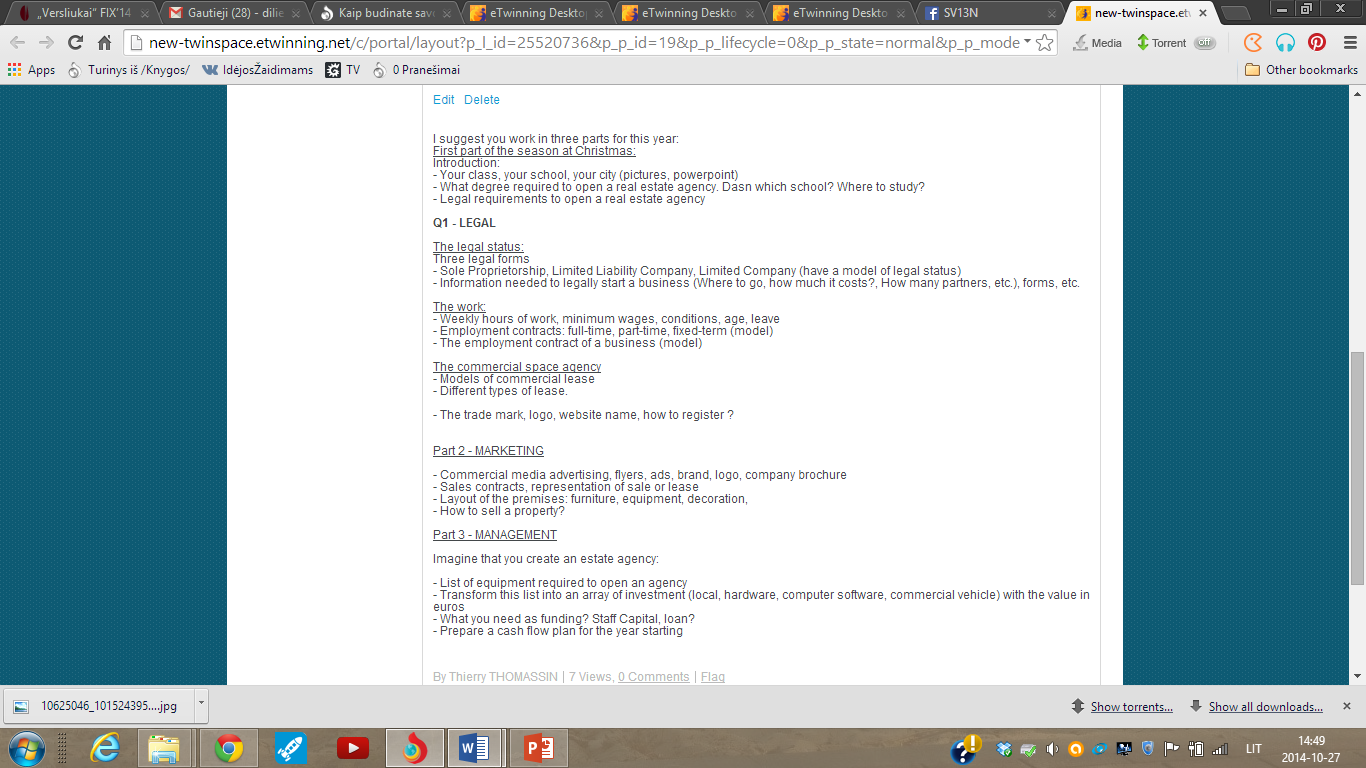 1 dalis – teisinė;
2 dalis – marketingas;
3 dalis – vadyba.
PROJEKTO EIGA
Visi projekto dalyviai (mokytojai ir dalyvavę mokiniai) turėjo prisijungimus prie TwinSpace erdvės;
TwinSpace erdvėje mokytojai su mokiniais kėlė atliktus darbus-savo šalies verslo situacijos analizę.
PROJEKTO EIGA
Keli dalyvių paruošti ir įkelti dokumentai/failai:
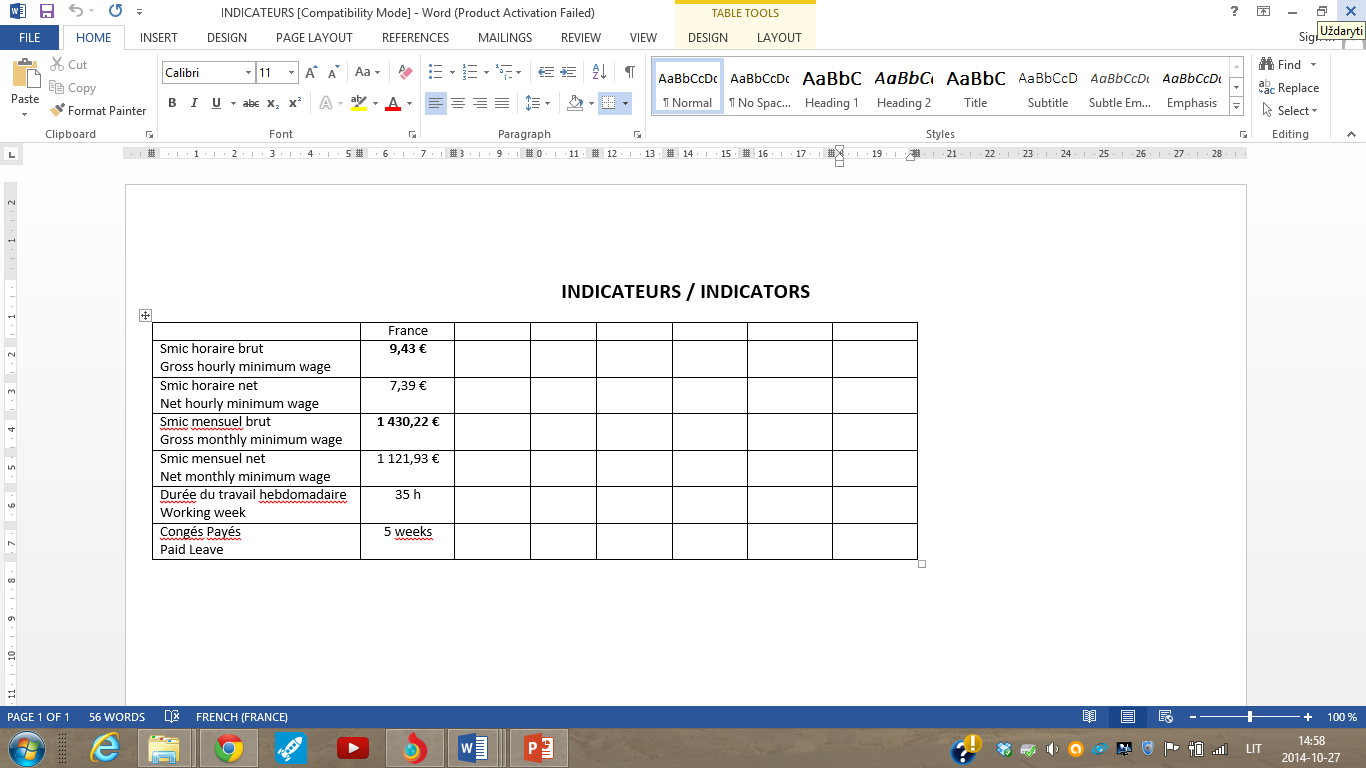 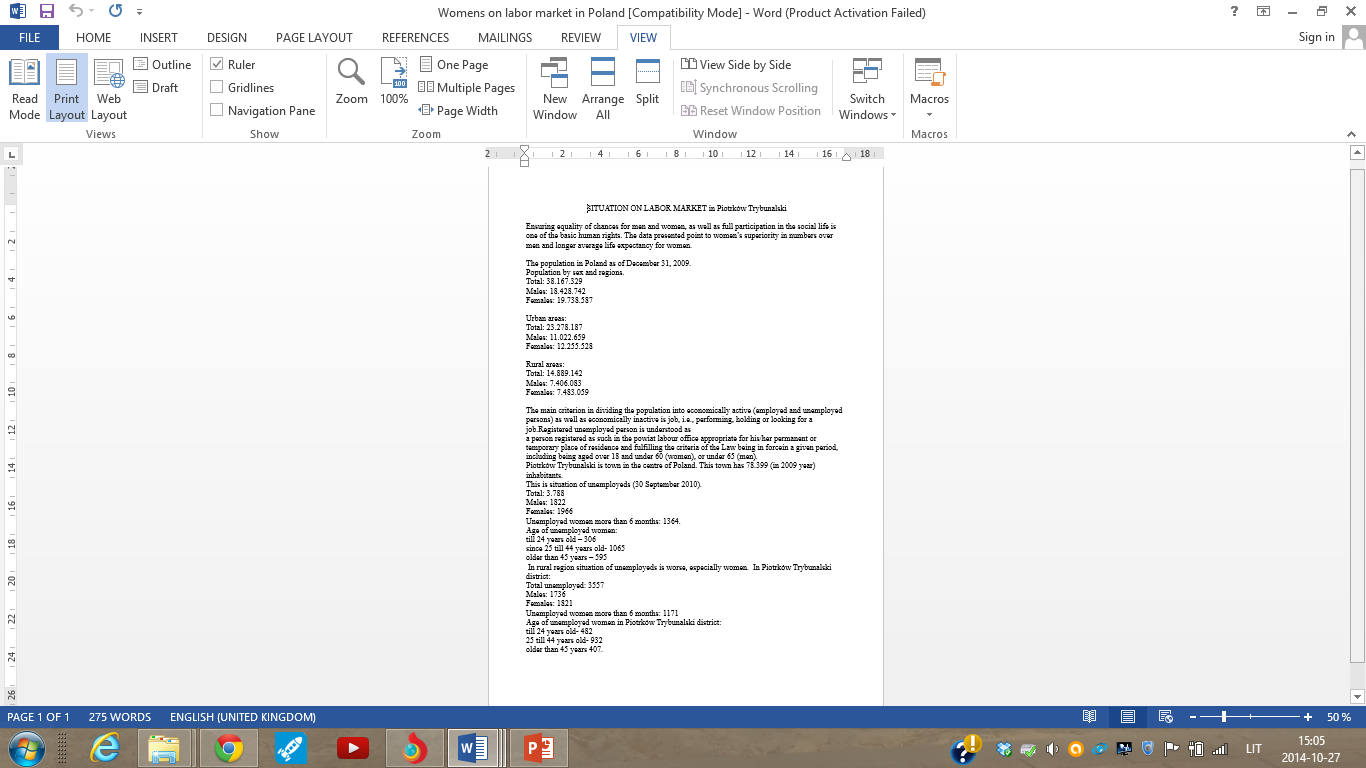 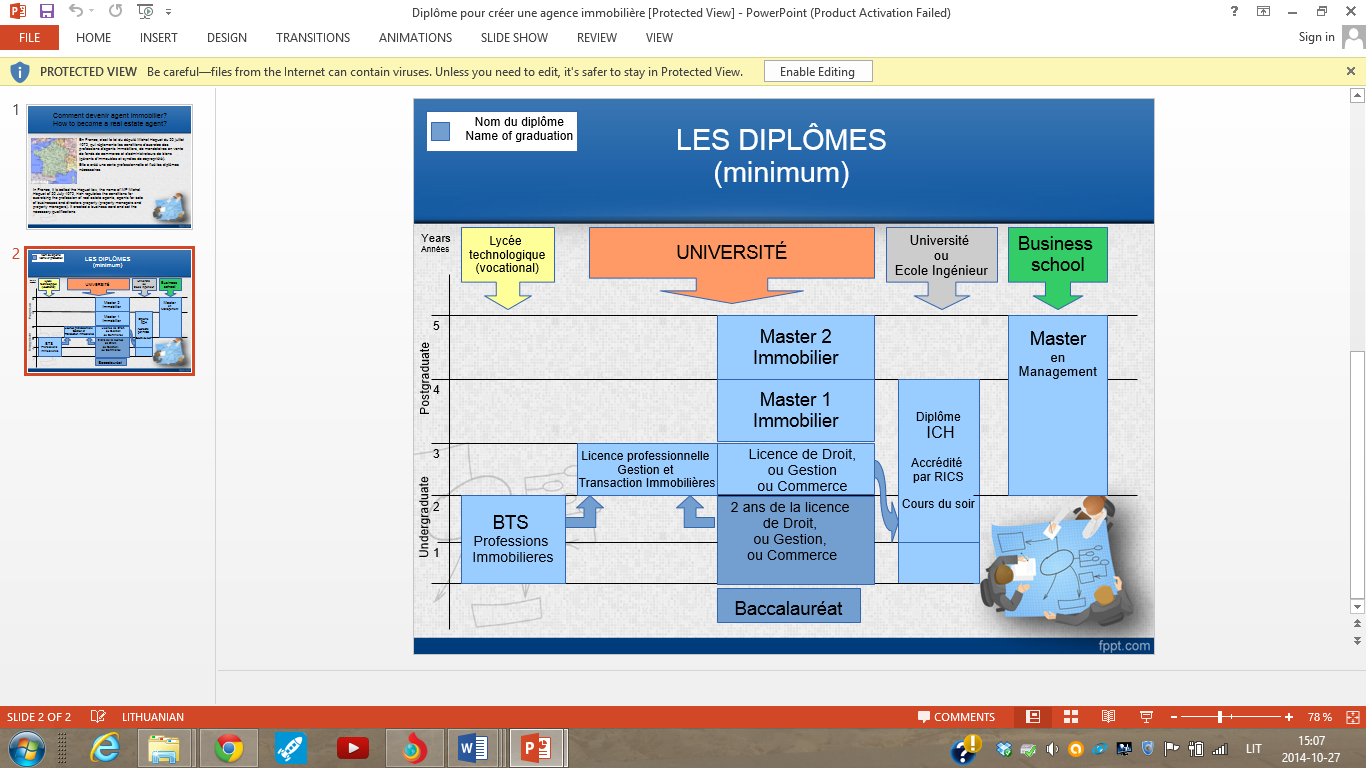 PROJEKTO REZULTATAI
Kiekvienoje šalyje buvo sukurtas pradedančiojo gidas „Step by step guide to starting your own business“.
PROJEKTO NAUDA
Mokiniai išmoko pristatyti save, savo mokyklą, savo šalį;
Pamokų metu gautas žinias pritaikė praktiškai ir ne tik domėjosi savo šalies verslo situacija, bet ir sukūrė verslininko pradžiamokslį;
Sužinojo, kokia verslo situacija kitose Europos šalyse, kaip pradėti savo verslą užsienyje – apribojimai, lengvatos ir pan.
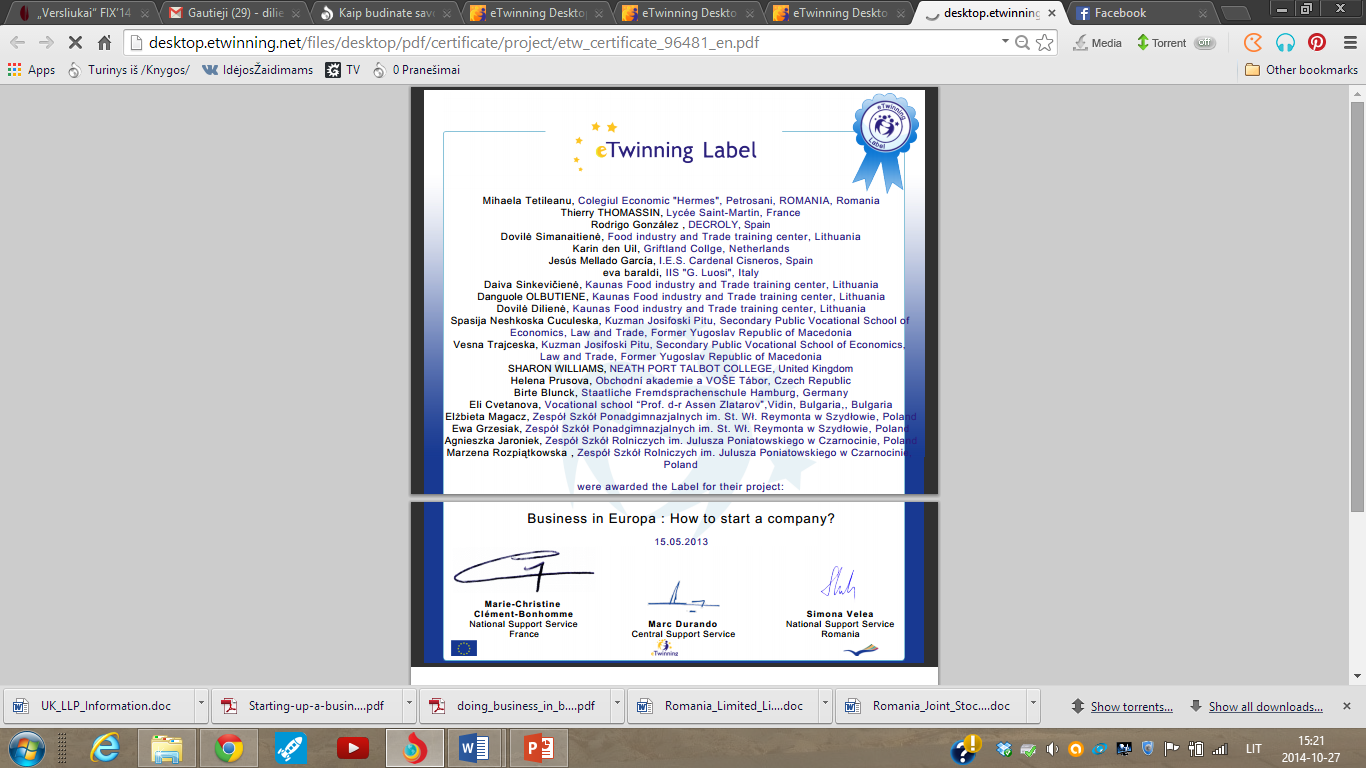